In Need of Nothing
The Letter to the Church at Laodicea
Revelation 3:14-22
In Need of Nothing
Letter to the Church at Laodicea (Rev. 3:14-22)
65 And He was saying, “For this reason I have said to you, that no one can come to Me unless it has been granted him from the Father.”
66 As a result of this many of His disciples withdrew and were not walking with Him anymore. 67 So Jesus said to the twelve, “You do not want to go away also, do you?” 68 Simon Peter answered Him, “Lord, to whom shall we go? You have words of eternal life. 69 We have believed and have come to know that You are the Holy One of God.”
John 6:65-69
In Need of Nothing
Letter to the Church at Laodicea (Rev. 3:14-22)
“I know your deeds, that you are neither cold nor hot; I wish that you were cold or hot.  So because you are lukewarm, and neither hot nor cold, I will spit you out of My mouth.”
~ Revelation 3:15-16
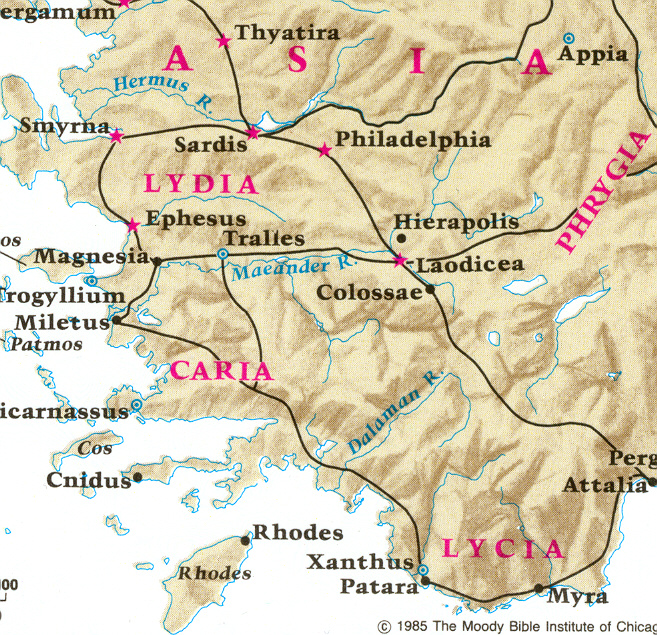 In Need of Nothing
Letter to the Church at Laodicea (Rev. 3:14-22)
The City of Laodicea
Extreme Wealth and Self-Sufficiency
Refused Roman help after earthquake of AD60
At the crossroads of trade in the Roman empire
Production and export of “black wool”
Medical School with production of eye medicine
Phrygian stone crushed into powder
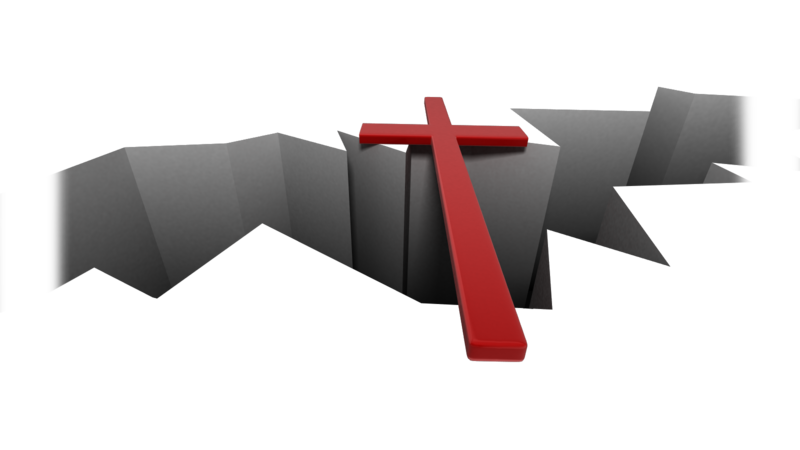 In Need of Nothing
Letter to the Church at Laodicea (Rev. 3:14-22)
“Because you say, ‘I am rich, and have become wealthy, and have need of nothing…”
~ Revelation 3:17
Stopped being useful because they stopped needing God!
John 6:67-68 – “To whom shall we go? You have words of eternal life.”
II Corinthians 12:7-10 – “Power is perfected in weakness.”
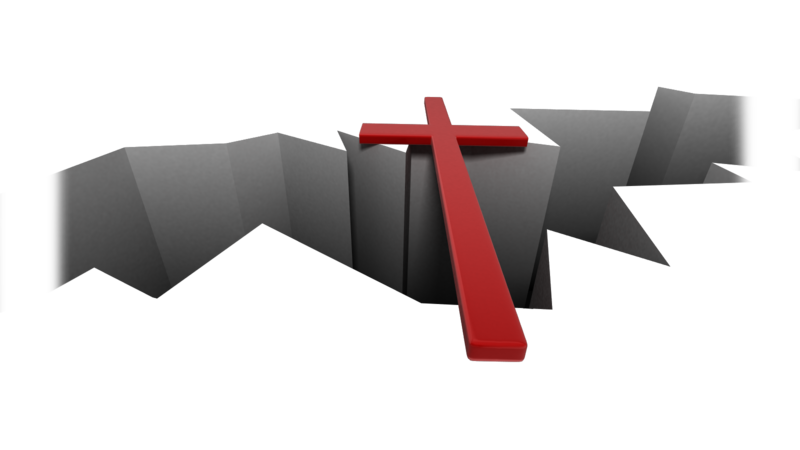 In Need of Nothing
Letter to the Church at Laodicea (Rev. 3:14-22)
“…and you do not know that you are wretched and miserable and poor and blind and naked…”
~ Revelation 3:17
They didn’t know their own condition
They were under a delusion of self-sufficiency 
They created their own definition of sufficiency
James 1:22-25 – like a man who looks into the mirror
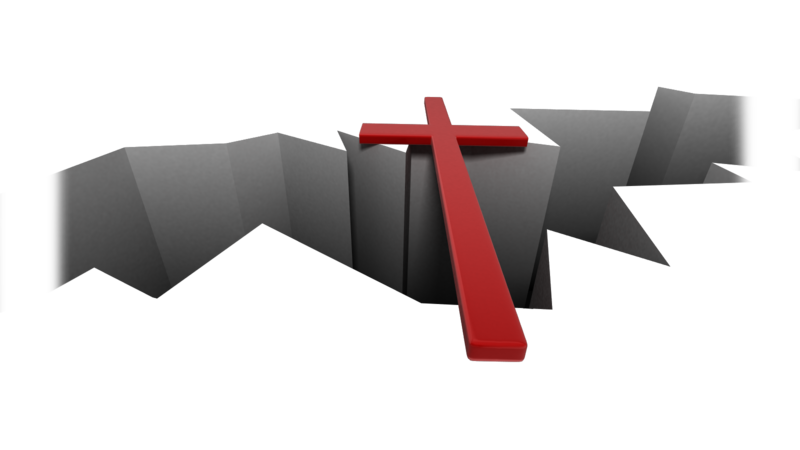 A Forgotten Love
The Letter to the Church at Ephesus (Rev. 2:1-7)
“Those whom I love, I reprove and discipline; therefore, be zealous and repent.  Behold, I stand at the door and knock; if anyone hears My voice and opens the door, I will come in to him and will dine with him, and he with Me.”
~ Revelation 3:19-20
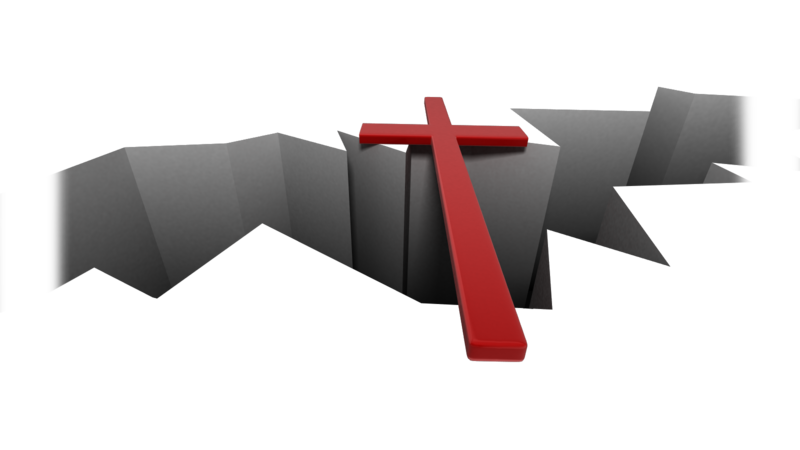 A Forgotten Love
The Letter to the Church at Ephesus (Rev. 2:1-7)
Those whom I love, I reprove and discipline
Hebrews 12:3-12
Proverbs 3:12
Where was Jesus?
Outside – wanting to come in and dine with them
Patiently waiting, knocking on the door
Jesus won’t break the door down
But He won’t knock forever…
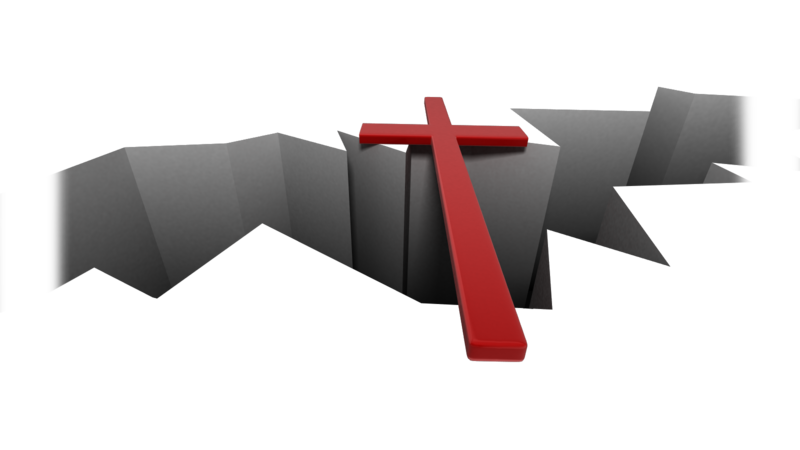